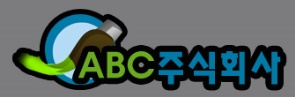 Cultural Heritage of Korea
목차
한국 문화재 소개
1
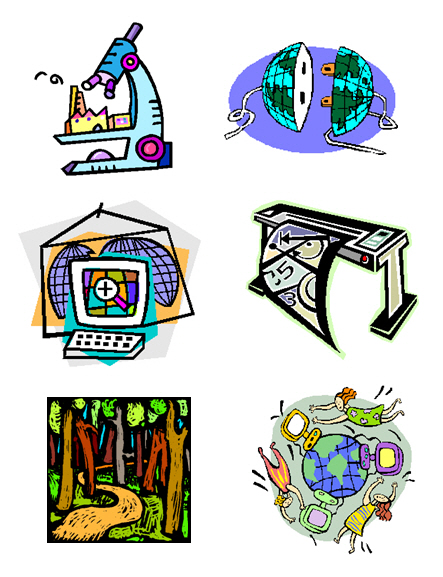 최근 지정된 문화유산 항목
2
중요 민속자료(전통가옥) 현황
3
문화유산의 정책
4
2
한국문화재 소개
state-DESIGNATED HERIAGE
National Treasures
Treasures
Historic Sites
Historic & Scenic Sites
문화재 개념
문화재는 조상들이 남긴 유산으로서 삶의 지혜가 담겨 있고 우리가 살아온 역사를 보여주는 귀중한 유산임
유형 문화재 : 성곽, 무덤, 불상, 불탑, 그림, 도자기, 고서적 등
무형 문화재 : 판소리, 탈춤 등
3
최근 지정된 문화유산 항목
종목
명칭
소재지
강원도
경상도
전라도
4
중요 민속자료(전통가옥) 현황
비슷한 분포
5
문화유산의 정책
과제
목표
핵심가치
봉사
전문화
행정
소통
문화재
문화재
인
비전 : 국민의 자긍심과 희망
보전
가치창출
문화
발전
6